New QA Error Report
Effective April 1, QA has transitioned to the new one-stop-shop, QA Error Report in SharePoint

First notification of error cases using the new list was done on April 11, containing cases with reviews finalized after April 1

The QA Error Report is located on the QRT SharePoint Site
1
New QA Error Report
National reviews with errors/deficiencies will be added to the new list weekly

Email notifications will continue, but only with a link

Training with all RO QRT coaches was conducted during the week of April 3, 2017
2
New QA Error Report
Reconsideration requests will be submitted via the QA Error Report

Formal memos with signatures are no longer required
It is up to the ROs’ discretion how to provide local approval for submitting  a recon
Anyone at the RO who can access the QA Error Report SharePoint site has the ability to submit a recon
3
New QA Error Report
Rationale for removing the error(s) should be entered via the SharePoint site with supporting citations
Bulleted arguments are encouraged
Do not attach a Word document

QA will review the argument presented and provide the response via the QA Error Report
4
Example of RO Reconsideration Request
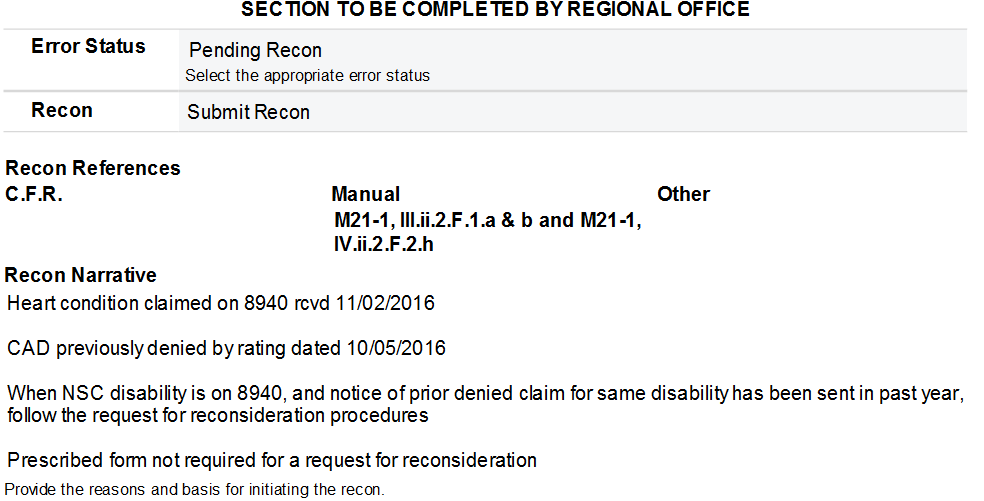 5
Example of QA Reconsideration Response
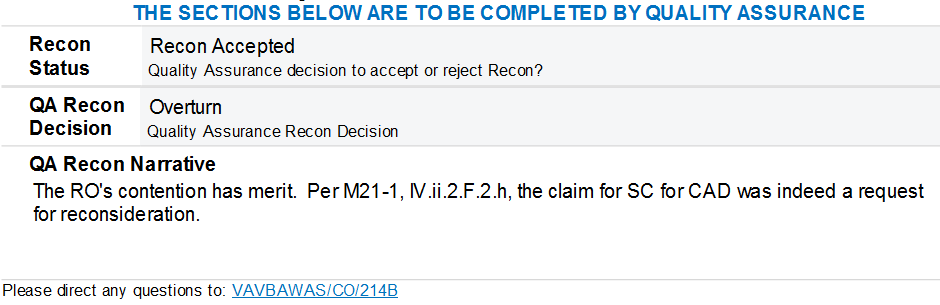 6
New QA Error Report
Reporting corrective actions taken is required
Taking corrective actions timely provides important customer service to Veterans, their families, and Survivors
GAO and OIG oversight offices routinely ask for verification that corrective actions are taken

Effective with national reviews finalized on and after April 1, 2017, corrections will be reported via the new QA Error Report

Actions taken to address ALL cited errors must be provided
7
New QA Error Report
Corrective actions must be initiated within 30 days of the Release Date and are expected to be timely worked to completion

When corrections are resolved for all cited errors, mark the status as “Completed”
Resolved means all actions to execute corrections are done, to include promulgation and authorization
8
New QA Error Report
QA will conduct annual Special Focused Reviews (SFR) to ensure compliance

SFRs will
Confirm that corrective actions were taken as reported, and
Assess accuracy of corrective actions taken
9
New QA Error Report
FY17Q2 Quarterly Error Report 
Will contain errors cited between January 1 and March 31, 2017
Will be issued in the previous method in late April 2017
Will be the last QER in the old format

All errors on historical QERs – FY13Q2 thru FY17Q2 - must be closed out

At this time, over 2,400 outstanding errors exist that require action
10